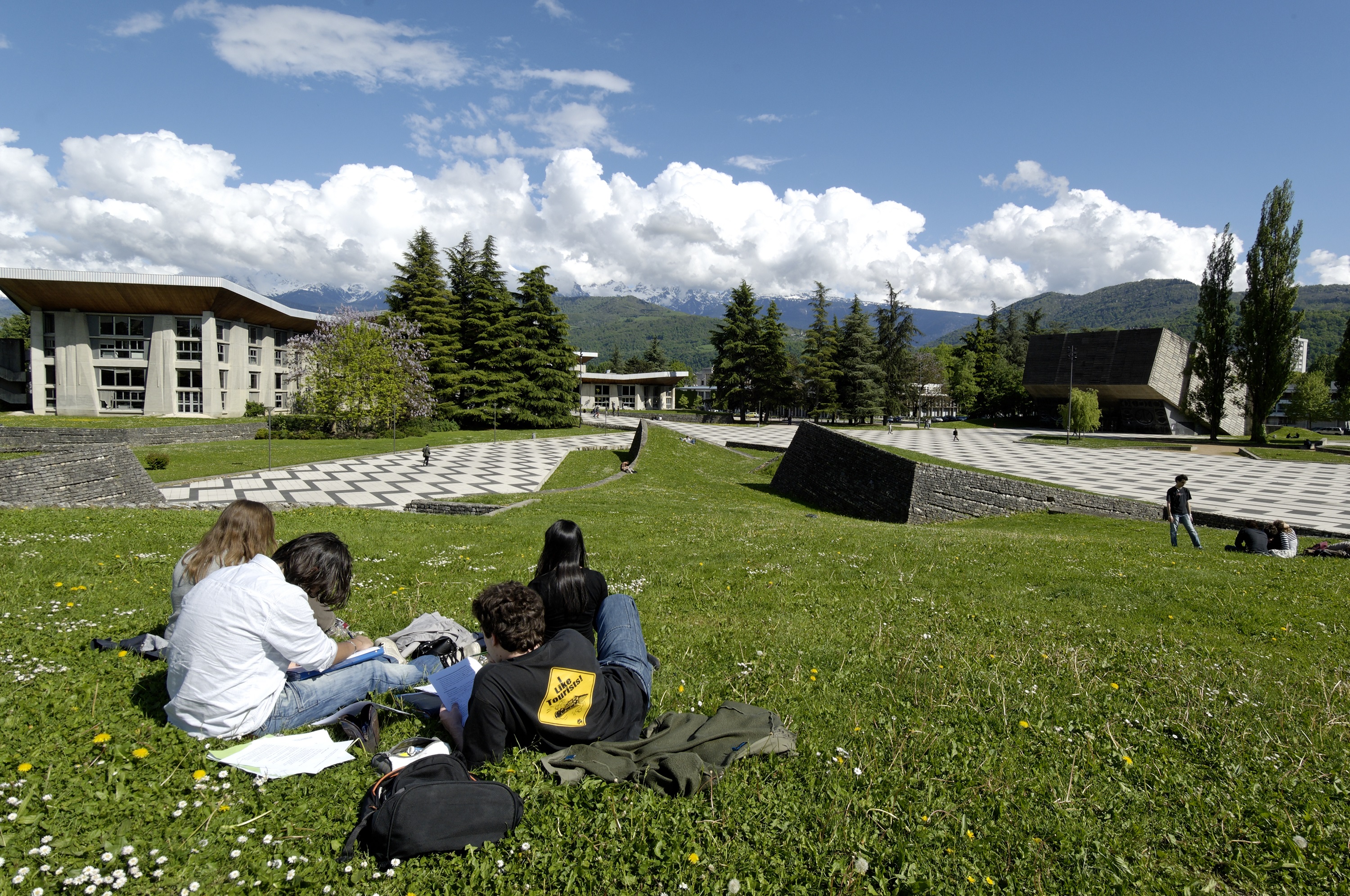 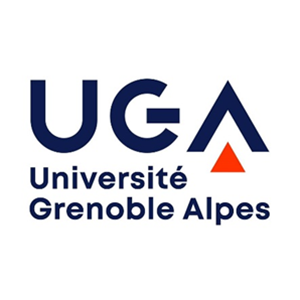 12/10/2020
1
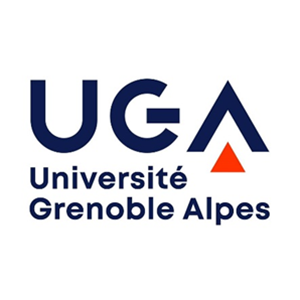 Университет Гренобль Альп
Видео Университет Гренобль Альп
https://www.youtube.com/watch?v=UnudS5ujlv4
12/10/2020
2
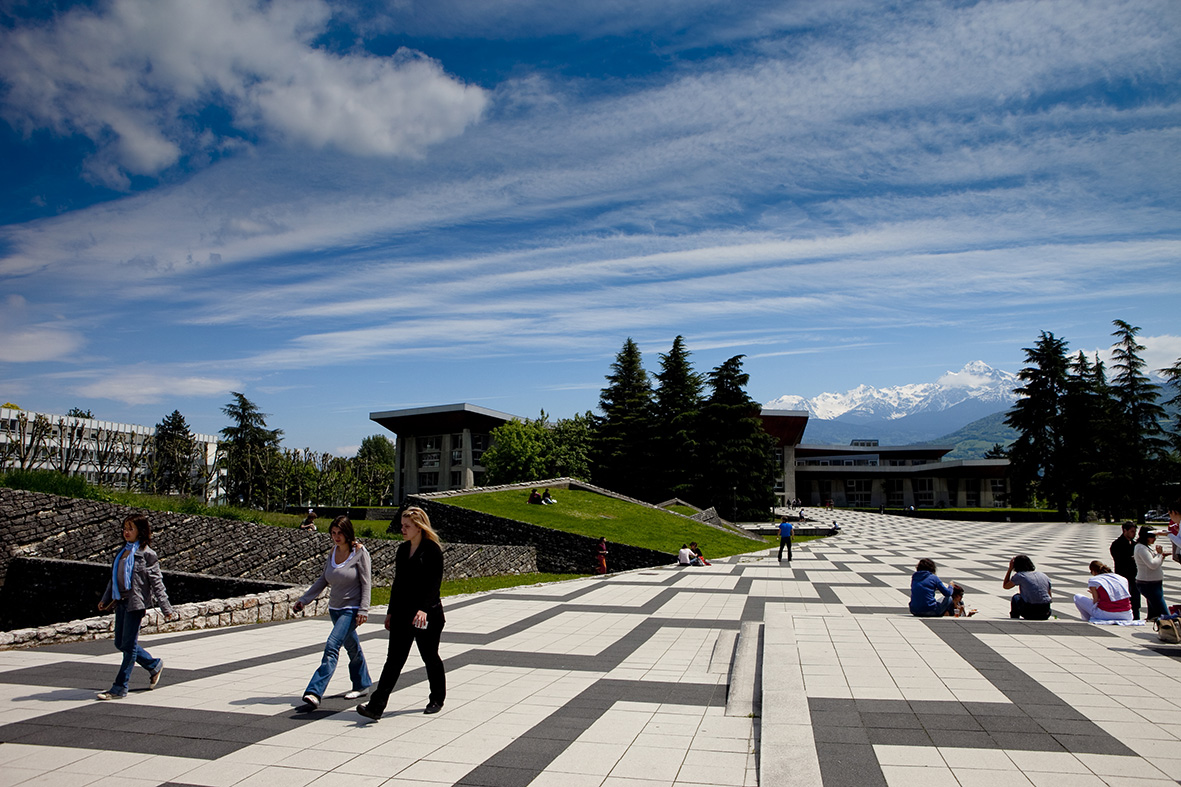 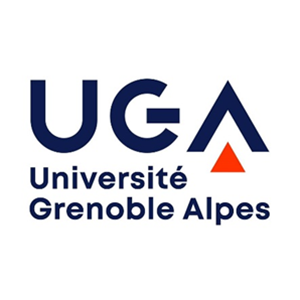 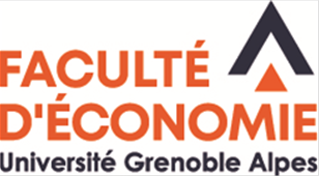 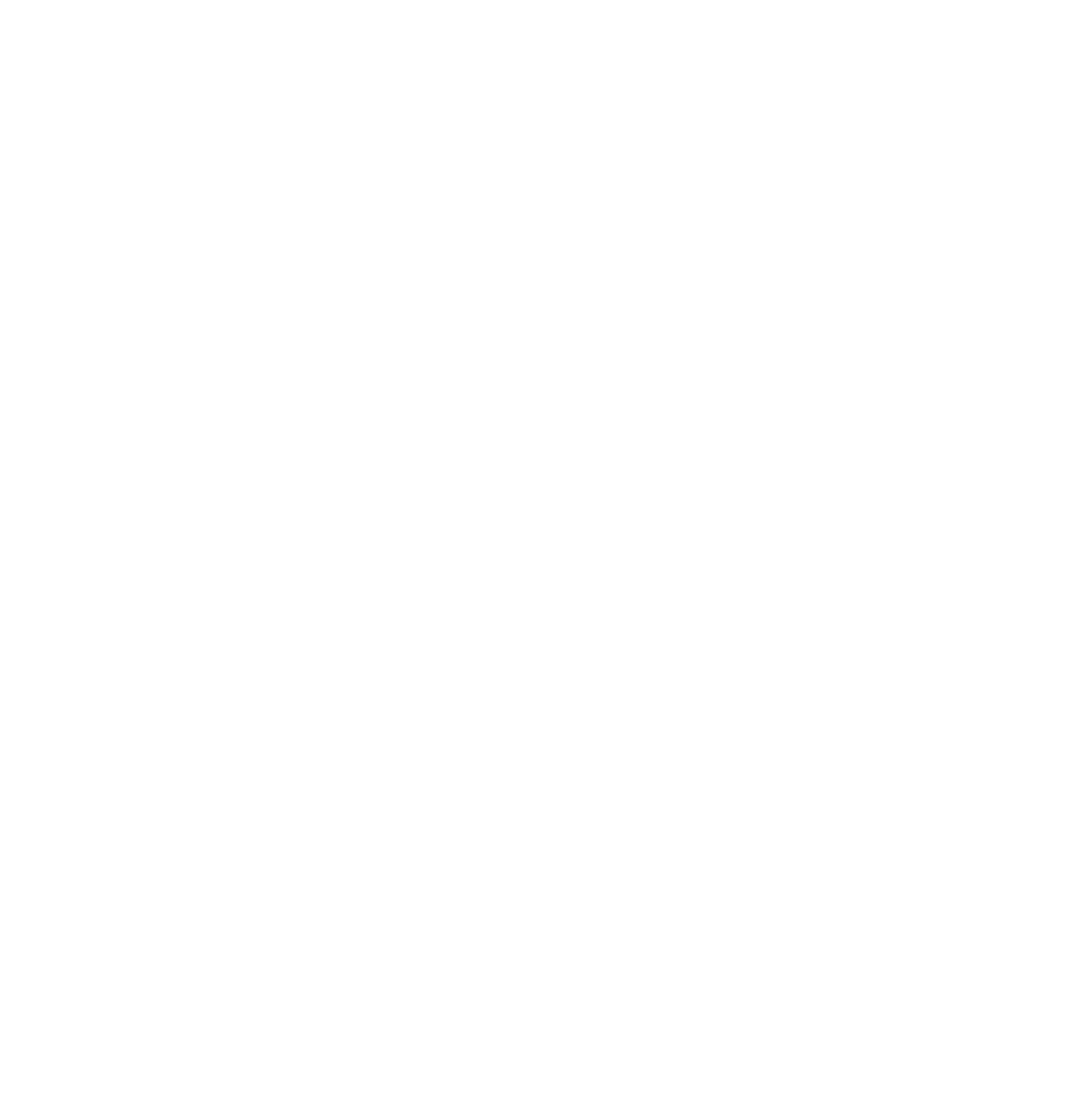 Программа двойного диплома по Магистратуре
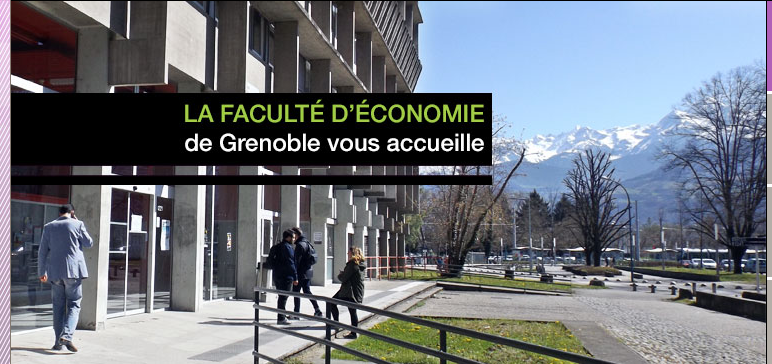 12/10/2020
3
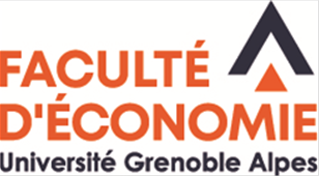 Программа двойного диплома по магистратуре
ЦЕЛИ: 
Обучение  на совместной программе и получение двух дипломов:  
Диплом Магистратуры УГА 
Диплом Магистратуры российского университета

МЕТОДОЛОГИЯ :
Совместные учебные программы на М1 и особенно на М2
Двойное руководство программой : Российский университет и  УГА/ Факультет экономики
Зачисление в два университета на М2
12/10/2020
4
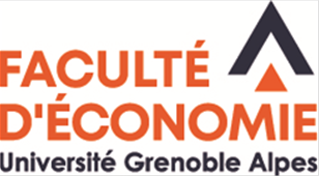 Дипломы
УГА :  Национальный диплом Магистратуры
Является Европейским дипломом по Болонскому соглашению
http://ec.europa.eu/education/policy/higher-education/bologna-process_fr)

Российский государственный диплом Магистратуры
12/10/2020
5
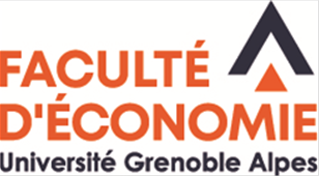 Специальности, предлагаемые по программе на английском языке
Магистратура « Экономическое развитие »
программа подготовки магистров «Управление организациями в рамках международного сотрудничества» (Магистратура GODI), 
http://formations.univ-grenoble-alpes.fr/fr/catalogue/master-XB/droit-economie-gestion-DEG/master-economie-du-developpement-program-master-economie-du-developpement/parcours-gouvernance-des-organisations-pour-le-developpement-international-godi-subprogram-parcours-gouvernance-des-organisations-pour-le-developpement-international.html

Магистратура « Экономика организаций »
программа подготовки магистров «Управление человеческими ресурсами и экономическими изменениями на предприятиях» (Магистратура RHO2C),
https://economie.univ-grenoble-alpes.fr/formations/les-masters/master-2-ressources-humaines-organisation-et-conduite-du-changement-rho2c-/
12/10/2020
6
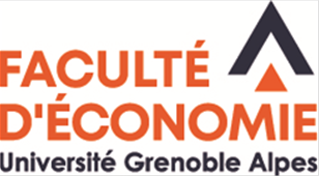 Общая организация программы: место и длительность
Длительность программы – 1 год
Обучение происходит в Росси (дистанционное обучение)
Обучение происходит на втором году российской магистратуры (М2)
12/10/2020
7
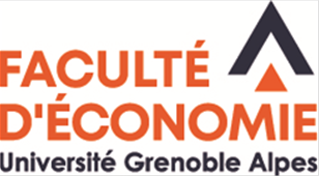 Отбор студентов
Студенты

Обучающиеся на первом году Магистратуры в российском университете (для поступления на программу необходимо успешно сдать экзамены)
Подача конкурсных досье происходит на втором семестре первого года магистратуры 
Студенты, имеющие диплом Магистратуры российского университета и желающие поступить на магистратуру в УГА.

Отбор

Совместная комиссия из представителей УГА и российского университета отбирает студентов во время первого семестра второго года магистратуры. Отбор происходит по досье: CV, мотивационное письмо, оценки, знания языка)
Могут быть также организованы дистанционные собеседования 
Минимальное количество студентов, записанных на каждое направление должно быть  не меньше 5.
12/10/2020
8
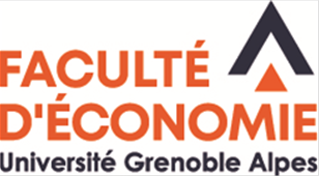 Общая организация программы
Получение 60 ESTS кредитов на первом курсе магистратуры в российском университете (УГА зачитывает  данные кредиты)
60 ESTS кредитов , полученных на втором году Магистратуры :
30 кредитов, полученных в первом семестре М2 в российском университете
30 кредитов, полученных по предметам Факультета экономики УГА
12/10/2020
9
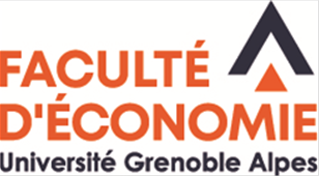 Схема программы двойного диплома
4 предмета по 5 ECTS +  Магистерская диссертация (10 ECTS)
12/10/2020
10
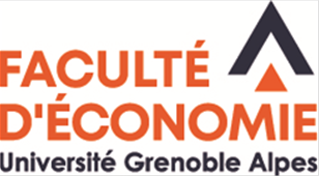 Двойной диплом «Магистратура GODI »
12/10/2020
11
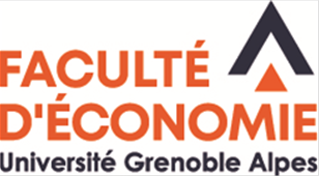 Двойной диплом «Магистратура RHO2C »
12/10/2020
12
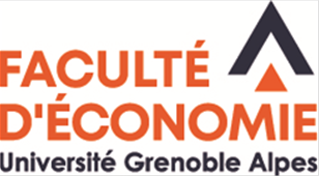 Учебные материалы, предоставляемые студентам
Учебные материалы дистанционной формы обучения магистратуры  УГА на электронных носителях на английском языке

Педагогическая дистанционная  платформа Moodle Факультета Экономики УГА

Видео-конференции при возможности
12/10/2020
13
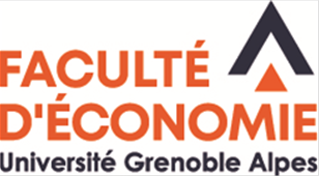 Экзамены
Экзамены проходят в российском университете под наблюдением Факультета Экономики УГА
Экзамены письменные в конце второго семестра второго года магистратура (М2)  (конец мая- начала июня)
Экзаменационные работы оцениваются по 20 бальной системе
Экзамен считается сданным, если оценка выше или равна 10 баллам из 20
Полученные оценки по сданным экзаменам компенсируются между собой, то есть студент должен получить общий средний бал 10 из 20 по каждому семестру и 10 из 20 по защите магистерской диссертации
12/10/2020
14
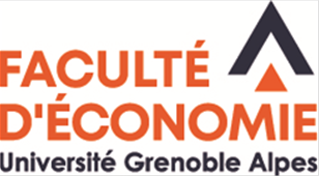 Зимняя школа– « Winter School » в Гренобле
В январе каждого года,  Факультет Экономики УГА организует для студентов, записанных на программу   по 3 направлениям магистратуры, «Зимнюю школу» в Гренобле  (условие: минимальное количество студентов);

7 - 10  дней на Факультете Экономики в Гренобле: лекции, встречи с профессионалами, визиты предприятий и организации;

Студенты самостоятельно оплачивают проезд и проживание в Гренобле.
12/10/2020
15
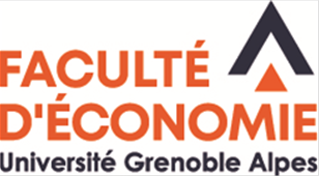 Winter School 2019
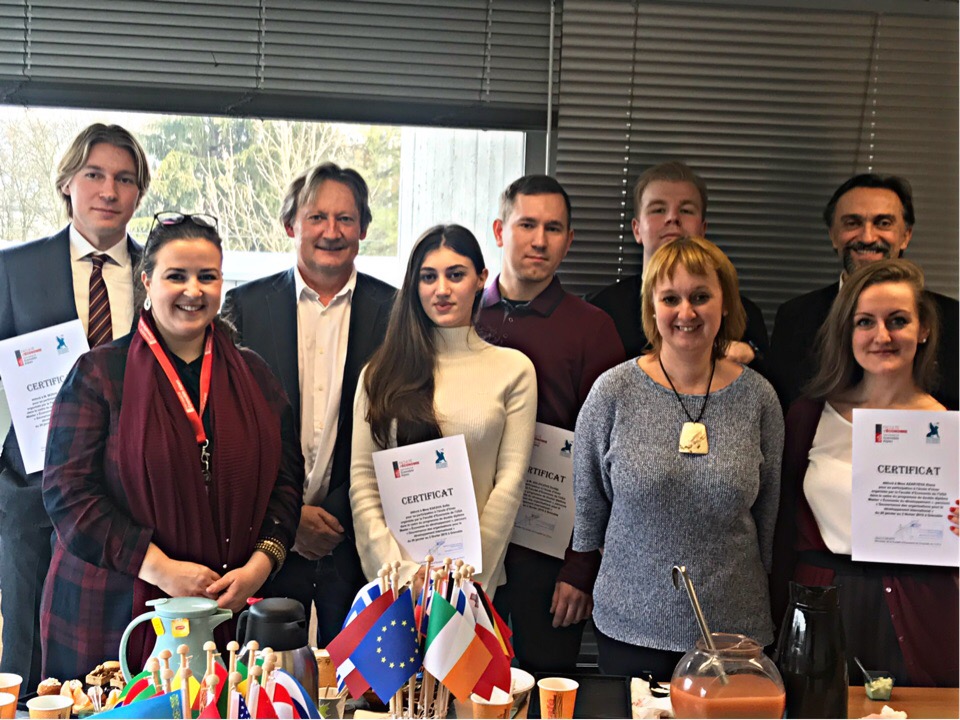 12/10/2020
16
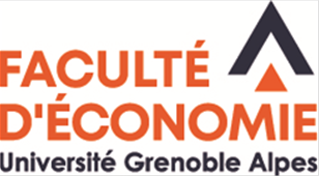 Winter School 2020
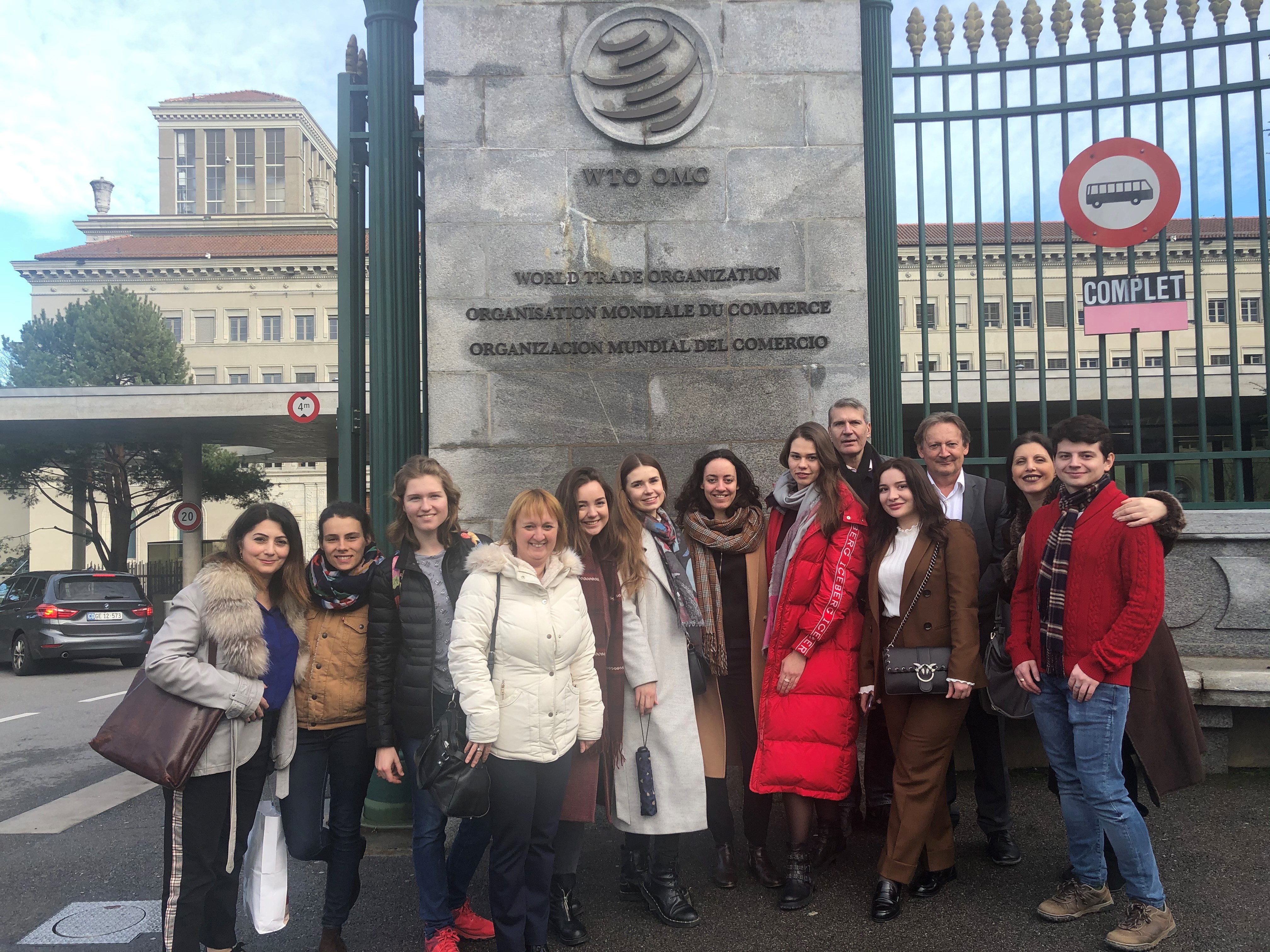 12/10/2020
17
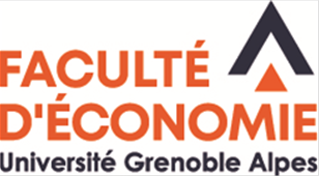 Стоимость программы
Стоимость обучения  на ЭФ УГА- 2243 евро (2000 евро - расходы по реализации образовательной программы с применением дистанционных образовательных технологий) + 243евро - государственная пошлина для регистрации на обучение во французский университет)
Стоимость дополнительных услуг, предоставляемых российским университетом (координация программы, тьюторство итд).
12/10/2020
18
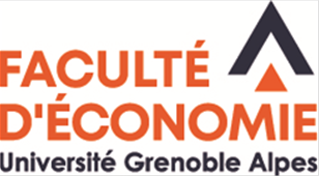 Выдача дипломов
Студенты, успешно сдавшие экзамены, после официального решения экзаменационной комиссии получают два документа: 
временный сертификат об успешной сдаче экзаменов
ведомость с оценками

Эти документы могут быть использованы для поступления в магистратуру
Дипломы возможно получить через 6 месяцев после решения экзаменационной комиссии 
Выдаются на официальной церемонии
12/10/2020
19
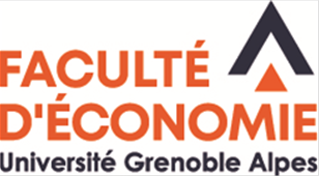 Контакты
http://economie.univ-grenoble-alpes.fr/

Pierre BERTHAUD, Руководитель Магистратуры GODI, 
pierre.berthaud@univ-grenoble-alpes.fr

Michel ROCCA, Руководитель Магистратуры RHO2C, 
michel.rocca@univ-grenoble-alpes.fr

Natacha COLLET, Руководитель международного отдела 
natacha.collet@univ-grenoble-alpes.fr
12/10/2020
20
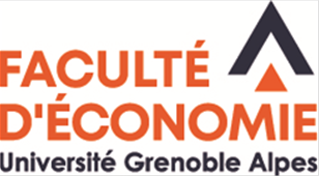 Спасибо за внимание
Видео города Гренобль:

https://www.youtube.com/watch?v=qSAkKxPmlts
12/10/2020
21